A.Ü. İlahiyat Fakültesi 1. SınıfTefsir Tarihi ve Usulüتاريخ التفسير وأصوله
Prof. Dr. İSMAİL ÇALIŞKAN

ANKARA 2018-2019 Öğr. Yılı, Güz dönemi
اتجاهات التفسير-4-التفسير الاشاري او الصوفيالتفاسير الاشارية او الصوفيةs.128-129
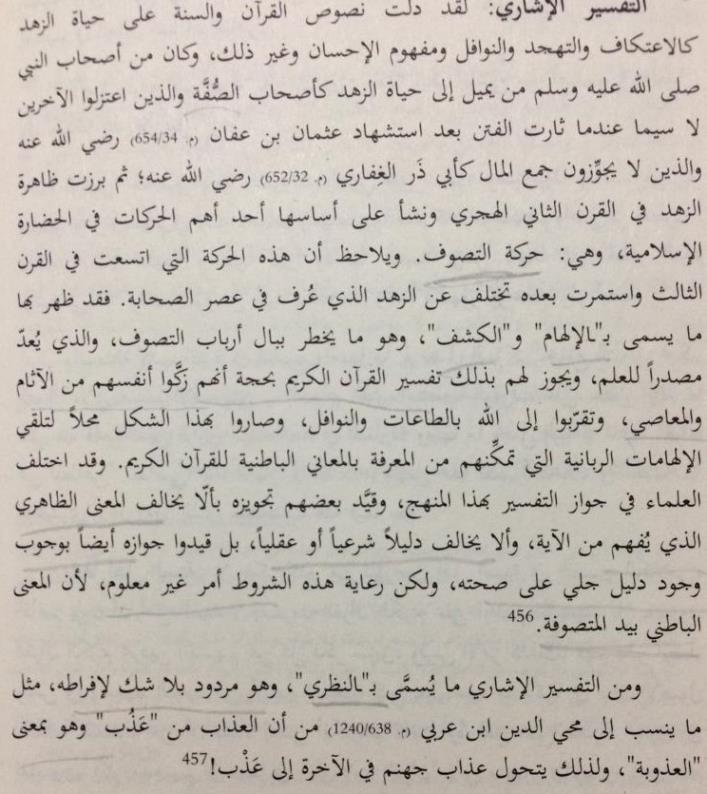 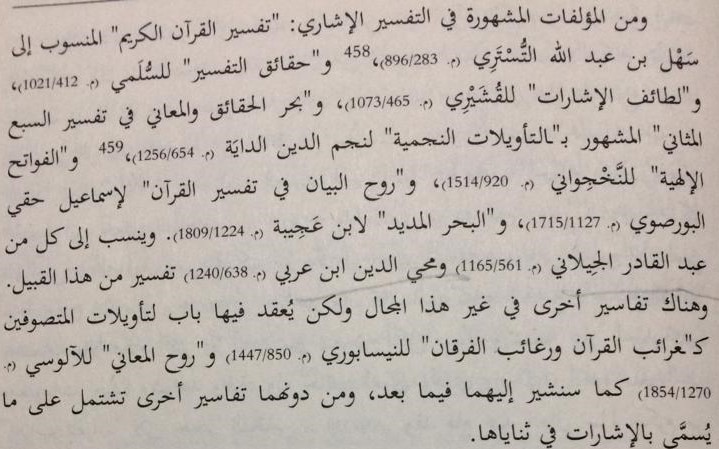 التفسير الاشاري او التفسير التصوفي -4
Sehl b. Abdullah Tüsterî (ö. 283/896), Tefsiru’l-Kur’âni’l-Azîm
Ebû Abdirrahman es-Sülemî (ö. 412/1021), Hakâiku't-Tefsîr
Ebu’l-Kasım el-Kuşeyrî (ö. 465/1072), Letâifu’l-İşârât
Necmüddin ed-Daye (ö. 654/1256), Bahru’l-hakâik ve me‘ânî fî tefsîri seb‘i’l-mesânî (et-Tevîlâtu’n-Necmîyye) (Aynu’l-hayât adıyla Necmüddin el-Kübrâ’ya (ö. 617/1220) atfedilmesi yanlıştır)
Muhyiddin İbnu’l-Arabî (ö. 638/1240), Fusûsu’l-Hikem; Fütûhâtu’l-Mekkiyye; Rahmet mine’r-Rahmân fî’t-tefsîr ve işârâtu’l-Kur’ân
Abdurrezzak Kemaleddin el-Kaşanî (ö. 730/1329), Tevilâtu’l-Kur’ân (Te’vilât-ı Kâşâniyye)
Nisaburî (ö.850/1447), Garaibu’l-Kur’an ve Reğaibu’l-Furkan
Baba Nimetullah Nahcivânî (ö. 920/1515), el-Fevâtihu’l-İlâhiyye ve’l-Mefâtihu’l-Gaybiyye
İsmail Hakkı Bursevî (ö. 1138/1725), Rûhu’l-Beyân
İbn Acibe (ö.1224/1809), Bahru’l-medîd
Alûsî (ö.1270/1854), Rûhu’l-meânî
زيل- التفسير الباطني
(ö.283/896) تفسير القرآن/ التستري 
(Bakara 1-2. ayet)

{ الۤـمۤ } * { ذَلِكَ ٱلْكِتَابُ لاَ رَيْبَ فِيهِ هُدًى لِّلْمُتَّقِينَ }
قال سهل: { الۤمۤ } [1] اسم الله عزَّ وجلَّ فيه معان وصفات يعرفها أهل الفهم به، غير أن لأهل الظاهر فيه معاني كثيرة، فأما هذه الحروف إذا انفردت، فالألف تأليف الله عزَّ وجلَّ ألف الأشياء كما شاء، واللام لطفه القديم، والميم مجده العظيم. قال سهل: لكل كتاب أنزله الله تعالى سر، وسر القرآن فواتح السور، لأنها أسماء وصفات، مثل قوله: " المص، الر، المر، كهيعص، طسم، حم، عسق "
فإذا جمعت هذه الحروف بعضها إلى بعض كانت اسم الله الأعظم، أي إذا أخذ من كل سورة حرف على الولاء، أي على ما أنزلت السورة وما بعدها على النسق: " الر " و " حم " و " نون " معناه الرحمن. وقال ابن عباس والضحاك: " الم " معناه: أنا الله أعلم. وقال علي رضي الله عنه: هذه أسماء مقطعة، إذا أخذ من كل حرف حرف لا يشبه صاحبه فجمعن كان اسماً من أسماء الرحمن إذا عرفوه ودعوا به كان الاسم الأعظم الذي إذا دُعي به أجاب. وقال سهل: { الۤمۤ ذَلِكَ ٱلْكِتَابُ } [1-2] الألف الله، واللام العبد، والميم محمد صلى الله عليه وسلم كي يتصل العبد بمولاه من مكان توحيده واقتدائه بنبيه. وقال سهل: بلغني عن ابن عباس أنه قال: أقسم الله تعالى أن هذا الكتاب الذي أنزل على محمد صلى الله عليه وسلم هو الكتاب الذي هو من عند الله تعالى فقال: { الۤمۤ ذَلِكَ ٱلْكِتَابُ } الألف الله، واللام جبريل عليه السلام، والميم محمد صلى الله عليه وسلم، “فأقسم الله تعالى بنفسه وجبريل ومحمد عليهما السلام. وقال: إن الله تعالى اشتق من اسمه الأعظم الألف واللام والهاء
القشيري  (ö.465/1072) - لطائف الاشاراتسورة الأعراف 43
وقال {وَنَزَعْنَا مَا فِى صُدُورِهِم مِّنْ غِلٍّ} طهرنا قلوبهم من كل غش، واستخلصنا أسرارهم عن كل آفة. وطَهَّرَ قلوب العارفين من كل حظ وعلاقة، كما طهَّر قلوب الزاهدين عن كل رغبة ومُنْية، وطهَّر قلوب العابدين عن كل تهمة وشهوة، وطهَّر قلوب المحبين عن محبة كل مخلوق وعن غل الصدر - كل واحد على قدر رتبته. ويقال لمَّا خَلَق الجنة وَكَلَ ترتبيها إلى رضوان ، والعرش ولي حفظه إلى الجملة ، والكعبة سلَم مفتاحها إلى بني شيبة ، وأمَّا تطهير صدور المؤمنين فتولاّه بنفسه . ويقال إذا نزع الغل من الصدور مِنْ قِبَله فلا محلّ للغرم الذي لزمهم بسبب الخصوم حيث كان منه سبحانه وجه آدائه.
القشيري  (ö.465/1072) - لطائف الاشاراتسورة الأعراف 43
قوله جلّ ذكره {وَقَالُوا الحَمْدُ للهِ الَّذِي هَدَانَا لِهَذَا وَمَا كُنَّا لِنَهْتَدِي لَوْلاَ أَنْ هَدَانَا اللهُ لَقَدْ جَاءَتْ رُسُلُ رَبِّنَا بِالحَقِّ} في قولهم اعترافٌ منهم وإقرارٌ بأنهم لم يصلوا إلى ما وصلوا إليه من جزيل تلك العطيات ، وعظيم تلك الرتب والمقامات بجهدهم واستحقاق فعلهم ، وإنما ذلك أجمع ابتداء فضل منه ولطف . قوله جلّ ذكره { وَنُودُوا أَن تِلْكُمُ الجَنَّةُ أُورِثْتُمُوهَا بِمَا كُنتُمْ تَعْمَلُونَ} تسكينٌ لقلوبهم ، وتطييبٌ لهم ، وإلا فإذا رأوا تلك الدرجات علموا أن أعمالهم المشوبة بالتقصير لم توجب لهم كل تلك الدرجات
اتجاهات التفسير-5-التفسير الفلسفي
İhvân-ı Safâ (4/10. yüzyıl),
Farâbî (ö. 339/950) 
İbn Sina (ö. 428/1037)
İbn Rüşd (ö. 595/1198
Muhammed Abid Cabiri (ö. 2010), 	Fehmu’l-Kur’ani’l-Hakim
اتجاهات التفسير-6-التفسير العلمي
-Muhammed b. Ahmet el-İskenderâni (ö. 1306/1888), Keşfü’l-esrâri’n-nûrâniyye
-Gazi Ahmed Muhtar Paşa (ö. 1337/1920), Serâirü’l-Ķur’ân fî tekvîni ve ifnâi ve iâdeti’l-ekvân
-Tantâvî Cevherî (ö. 1358/1940), el-Cevâhir fi Tefsiri’l-Kur’ân; et-Tâcu’l-Murassâ bi Cevâhiri’l-Kur’ân ve’l-Ulûm
-Abdülazîz İsmâil, el-İslâm ve’t-tıbbü’l-hadîŝ
-Hanefî Ahmed, Mu‘cizâtü’l-Kur’ân fî vasfi’l-kâinât; et-Tefsîrü’l-‘ilmî li’l-âyâti’l-kevniyye

-Hind Şelebî, et-Tefsîrü’l-‘ilmî li’l-Kur’âni’l-Kerîm beyne’n-nazariyye ve’t-tatbîk, Tunus 1985
-Ahmed Ömer Ebû Hacer, et-Tefsîrü’l-‘ilmî fi’l-mîzân
اتجاهات التفسير-5-التفسير الاجتماعي و الادبي -7
-Muham. Abduh (ö.1323/1905), ve Muham. Reşid Rıza (ö.1354/1935), Tefsîru’l-Menâr 
-Mir Muhammed Kerim Bakuvî (ö. 1355/1937), 
Keşfu’l-Hakâyık an nüketi’l-âyâti ve’d-dekâyık
-Ubeydullah b. el-İslam Sindi (ö.1363/1944), İlhâmu’r-Rahmân fi Tefsîri’l-Kur’ân
-Ahmed Mustafa el-Meraği (ö. 1370/1952), Tefsîru’l-Merâgî
-Seyyid Kutub (ö. 1386/1967), Fî Zılâli’l-Kur’ân
-Muhammed Tahir İbn Aşûr (ö. 1393/1973), et-Tahrîr ve’t-Tenvîr
-Ebu’l-Ala Mevdudi (ö. 1400/1979), Tefhimu’l-Kur’ân
-Muha. Hüseyn et-Tabatabaî (ö.1402/1981), el-Mîzân fi Tefsîri’l-Kur’ân
-Muhammed İzzet Derveze (ö. 1404/1984), et-Tefsîru’l-Hadîs
-Muhammed Esed (ö. 1413/1992), The Message of the Qur’an
-Muhammed el-Gazalî (ö.1417/1996), Nahve Tefsîri’n-Mevdûî li Suveri’l-Kur’ân
-Aişe Abdurrahman (Binti’ş-Şati) (ö. 1421/1999), el-Tefsîru’l Beyâni li’l-Kur’âni’l Kerîm
-Muhammed Abid Cabiri (ö. 2010), Fehmu’l-Kur’ani’l-Hakim